Anemia falciforme
Simón Cano Rodas
Residente Medicina Interna
Introducción
Hemoglobinopatía más común
300.000 casos nuevos anuales
EEUU 230.000 Ingresos anuales a hospitales
2.4 Billones $US
[Speaker Notes: The vaso-occlusive pain crisis in sickle cell disease: Definition,
pathophysiology, and management]
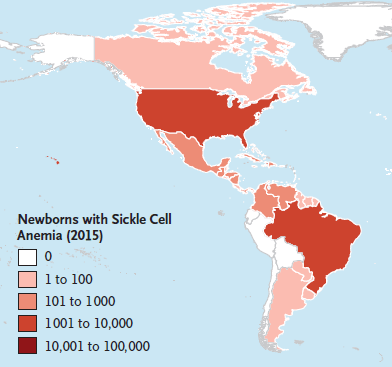 Introducción
Causado por substitución de aminoácidos en el 6 residuo de la cadena beta (p.Glu6Val)
Produce Hb S
Forma más común y grave homocigota HbSS 
Otras formas: HbSC, HbS con beta talasemia (HbS/B0-talasemia o HbS/B+ talasemia)
[Speaker Notes: The vaso-occlusive pain crisis in sickle cell disease: Definition,
pathophysiology, and management]
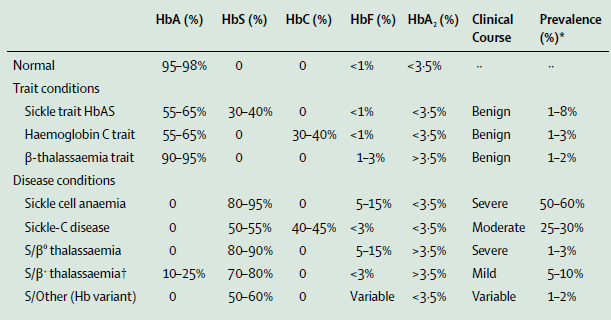 FISIOPATOLOGÍA
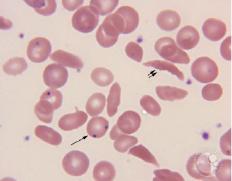 HbS desoxigenada
Cristalización-formación de polímeros
Deforma la estructura del glóbulo rojo
Obstrucción microvascular
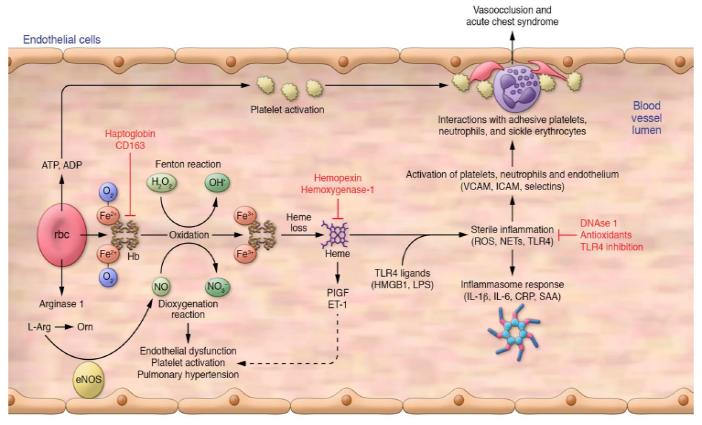 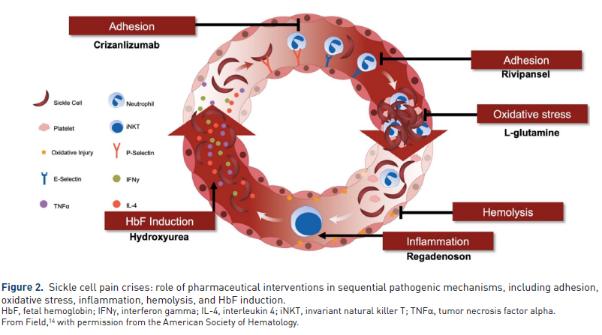 COMPLICACIONES AGUDAS
CRISIS VASO OCLUSIVA (VOC)
Causa 95% de las hospitalizaciones
Frecuencia de VOC junto síndrome torácico agudo (ACS)
Predictores de mortalidad 
Impacto en calidad de vida
[Speaker Notes: The vaso-occlusive pain crisis in sickle cell disease: Definition,
pathophysiology, and management]
CRISIS VASO OCLUSIVA (VOC)
Factores desencadenantes
Hipoxemia
Deshidratación (Vómito/Diarrea)
Infección
Fiebre
Estrés físico/emocional
Trauma
Diuréticos, esteroides
[Speaker Notes: The vaso-occlusive pain crisis in sickle cell disease: Definition,
pathophysiology, and management]
Clínica
Inicio súbito
Punzante
Región lumbar, articulaciones y extremidades.
Otras causas de dolor: Necrosis avascular, úlceras, OMC, neuropático
FACTORES DE RIESGO
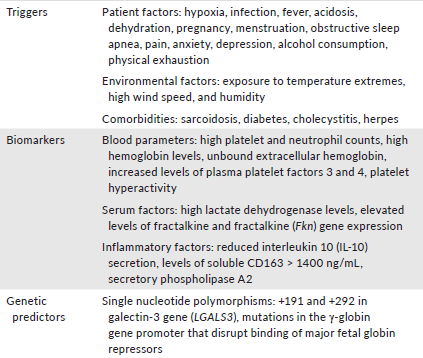 TRATAMIENTO
Opioides (30 minutos)
Morfina - Hidromorfona
Acetaminofen - AINES
AINES - crisis leve a moderada
** OJO: nefropatía
Otros: Hidratación, antieméticos, O2 si hay hipoxia
[Speaker Notes: VOC se asocia a inflamación, reducen dosis de opioide]
TRATAMIENTO
Hidroxiurea
3 crisis en 3 meses
Dolor que interfiere en calidad de vida 
ACS grave o recurrente
44% menos VOC vs placebo, reducción mortalidad 40% a 9 años
[Speaker Notes: VOC se asocia a inflamación, reducen dosis de opioide]
INFECCIONES
Hipoesplenismo funcional
Infecciones
S. pneumoniae, N. meningitides, H. influenzae
Síndrome torácico agudo
Definición:
Infiltrado nuevo en la Rx usualmente acompañado de fiebre, dolor en tórax, taquipnea, sibilancias o tos
Causas:
Infección, hipoventilación asociada al dolor/sedación, embolismo graso (infarto óseo)
38% se encuentra causa infecciosa
Síndrome torácico agudo
Niños: Mycoplasma, virus sincitial respiratorio
Adultos: Chlamydia
Otros agentes - neumococo
Ceftriaxona + macrólido
Casos graves: transfusión
Síndrome torácico agudo
Infiltrado aparece 24-48 horas
OJO: diagnóstico diferencial TEP
ASH: recambios o transfusión simple  en ACS “moderado”
Simple si Hb <9
Grave: Caída rápida de Hb , hipoxemia grave, requerimiento de VM
Automatizado disminuye HbS más rápido
Síndrome torácico agudo
Otras recomendaciones de transfusión:

Alto riesgo de complicaciones (Cardiopatía, falla respiratoria)
Anemia <6g/dL
Ausencia de mejoría luego de 72 horas
Condiciones especiales (POP, Posparto, embarazo)

HbS<30%, Hto post aféresis 28-30%
Stroke
Isquémico en la infancia
*5-10% de los niños
3-4 décadas - Hemorrágico
TRATAMIENTO: Transfusión con recambio
Meta HbS menor 30%
Stroke
Mantener Hb 10g/dL
Evitar hiperviscocidad (Hto<30%)
Automatizado si se descartó sangrado (Citrato)
Anemia aguda, secuestro hepático/esplénico
Hepato/esplenomegalia - Secuestro hepático/esplénico
Parvovirus B19, CMV, Ebstein Barr - crisis aplásica (Hb>2gr/dL)
Hemólisis aguda- preguntar por hemoderivados (Extrainstitucionales)
Se recomienda fenotipo extendido para todos estos pacientes antes de hemoderivados
CRISIS HEPÁTICA AGUDA
10%  de los pacientes con VOC
Fiebre, dolor hipocondrio derecho e ictericia
Hepatomegalia dolorosa
CRISIS HEPÁTICA AGUDA
Es generada por obstrucción de sinusoides - isquemia -infarto
ALT/AST elevadas 1-3 veces LSN, Hiperbilirrubinemia directa (<15)
Alteraciones bioquímicas resuelven 3-14 días
Tratamiento de soporte de VOC
SECUESTRO HEPÁTICO AGUDO
Secuestro de eritrocitos
Dolor hipocondrio derecho - hepatomegalia - Anemia progresiva
Disminución Hto y aumento de reticulocitos
SECUESTRO HEPÁTICO AGUDO
Hiperbilirrubinemia marcada (24mg/dL) - Conjugada
FA elevada 650 IU/L
Transaminasas normales usualmente
Tratamiento de soporte, Transfusiones
Resolución 3-4 días - hiperviscosidad- Falla cardiaca, ACV, SCA
COLESTASIS AGUDA INTRAHEPÁTICA
Crisis hepática que progresa a disfunción multiorgánica
Pocos casos reportados
Hiperbilirrubinemia conjugada
Elevación de transaminasas >1000
Elevación FA
Prolongación de tiempos de coagulación, fibrinógeno bajo
PRIAPISMO
Causa más común de priapismo isquémico
Requiere tratamiento para evitar daño tisular
Tratamiento:
LEV: 1500 mL/24 horas
Analgesia
Descompresión 
Transfusiones (24 horas) - HbS<30%
TRANSFUSIONES
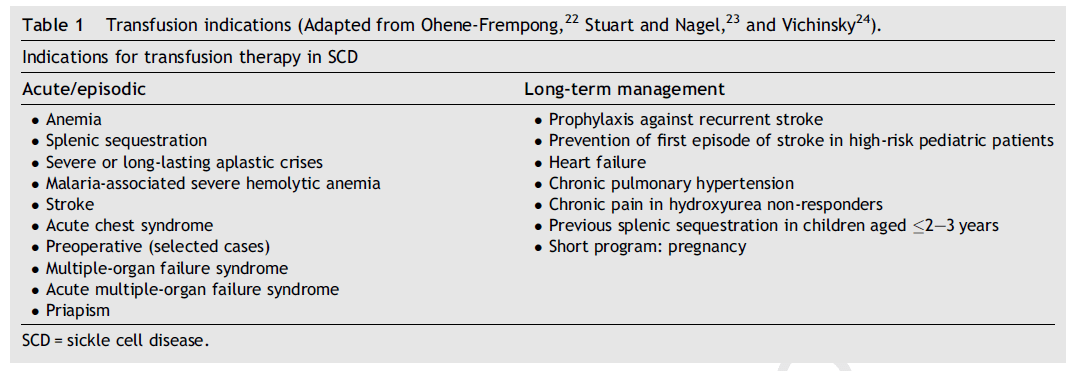 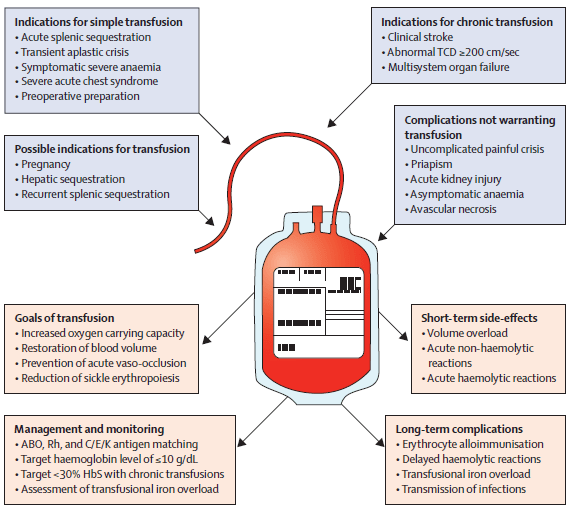 TRANSFUSIONES
Antígenos extendidos: C/c, E/e, K,Jka/Jkb,Fya/Fyb, M/N, S/s 
Inmunoglobulina, esteroides y/o Riuximab
Si requerimiento agudo de transfusión y alto riesgo de reacción hemolítica (sangre no compatible) o historia de hemólisis con transfusión recurrente o grave
Recambio Automático vs manual
COMPLICACIONES CRÓNICAS
Hipertensión pulmonar
Crisis VOC recurrentes
Hemólisis  - liberación de Hb - NO -Radicales libres - VOC
Prevalencia 6-10%
Mayoria de los casos postcapilar (disfunción diastólica)
Precapilar menos común
Hipertensión pulmonar
Tratamiento:
Intensificar terapia (HU)
Identificar desencadenantes
Tratar VOC y ACS
PDE5, antagonistas endotelina, Iloprost - Estudios no aleatorizados
HEPATOPATÍA
10% De los pacientes
Isquemia,secuestro y colestasis intrahepática
Hemólisis crónica - Cálculos
Relacionado con hemoderivados - Hierro, hepatitis viral.
ENFERMEDAD RENAL
Hipostenuria, poliuria manifestaciones tempranas
Hematuria microscópica -Necrosis papilar
Tubulopatía - Hiperkalemia (disminución excreción tubular)
ERC 5-30% de los pacientes
ENFERMEDAD ÓSEA
NECROSIS AVASCULAR
Cabeza femoral-hombro
RMN
Cirugía si dolor o limitación funcional
OSTEOMIELITIS
Más común en huesos largos
TB, salmonella, S. aureus, H. influenzae, E. coli, Enterobacter
ÚLCERAS
Asociadas con enfermedad hemolítica
Hb baja, LDH elevada
Daño en microcirculación, insuficiencia venosa, trombosis in situ, disautonomia
Más comunes en región maleolar
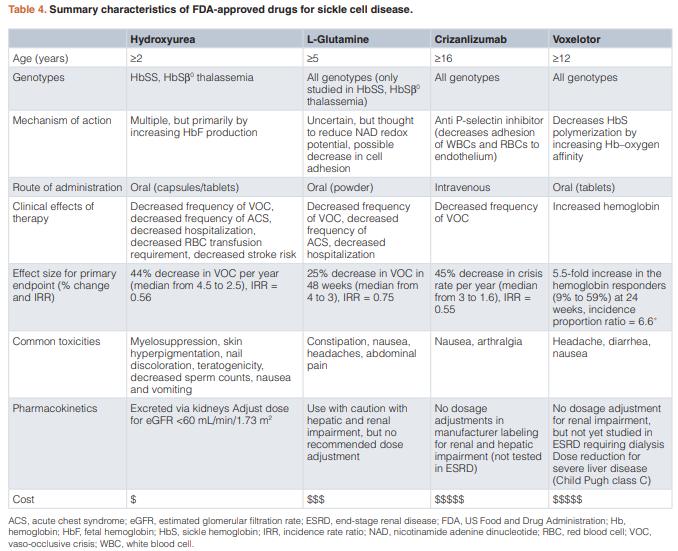 MUCHAS GRACIAS